An Overview of the Atmospheric Component of the Energy Exascale Earth System Model (EAMv1)
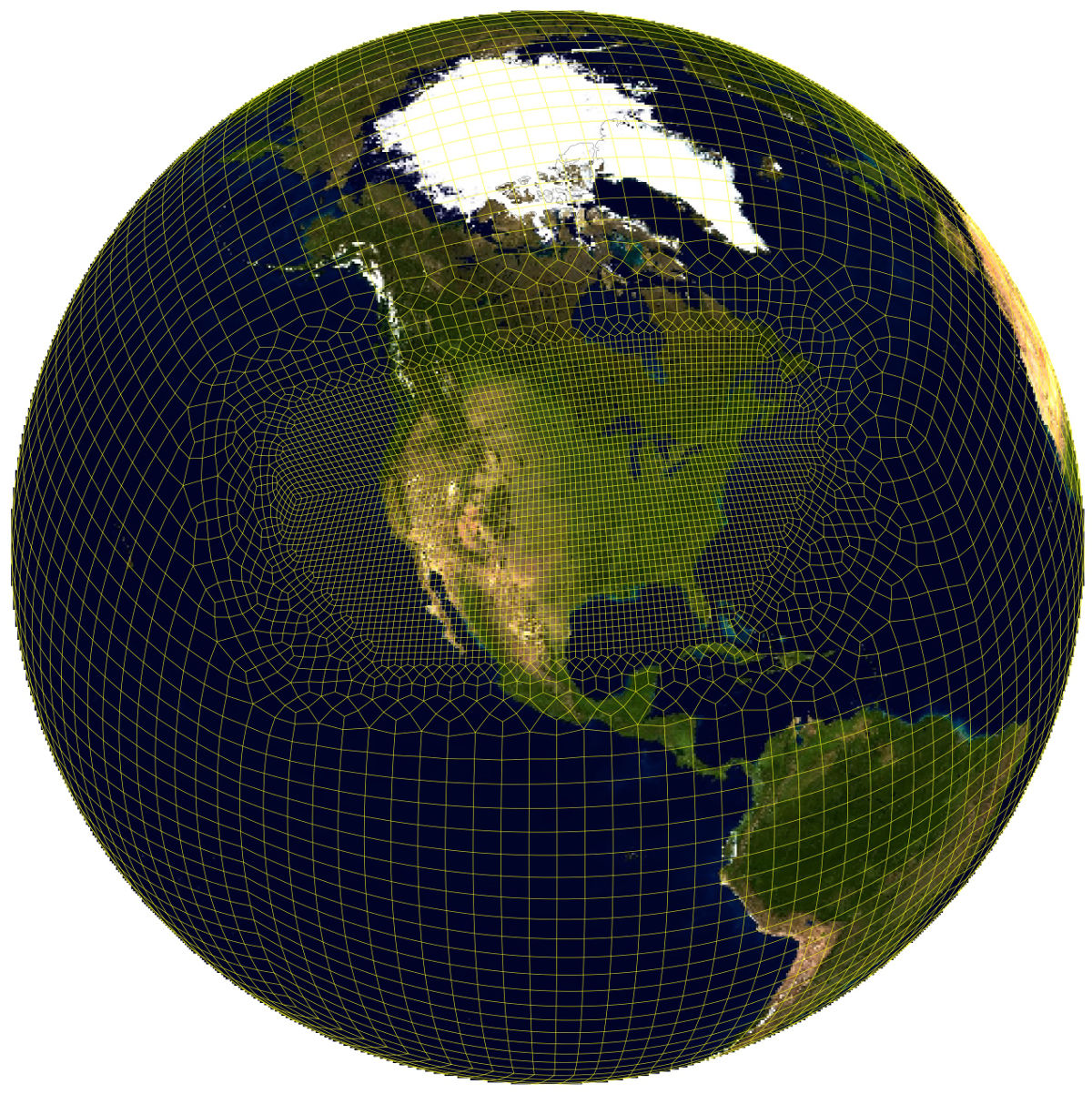 Objective
Describe the atmospheric component of the Energy Exascale Earth System Model (E3SM) known as EAMv1
Approach
Fork from the Community Atmosphere Model. Revised for DOE goals. 
The model now differs significantly in:
Coding, performance, testing and development procedures
Clouds, Aerosols, Ozone Photochemistry, Stronger connections with biogeochemistry
Substantial increase in Vertical Resolution and model Top (30  72 layers,  60 km = ~0.1 hPa)
Satellite and ground‐based cloud and aerosol simulators to facilitate evaluation of clouds, aerosols, and aerosol‐cloud interactions. 
Impact
more realistic variability in the upper troposphere and stratosphere 
Improved  model fidelity
Improved Performance, testability, Portability
Further improvements to model fidelity are already available.
An example of an EAMv1 regionally refined grid over the Continental United States
Rasch, P. J., S. Xie, P.-L. Ma, W. Lin, H. Wang, Q. Tang, S. M. Burrows, et al. “An Overview of the Atmospheric Component of the Energy Exascale Earth System Model.” Journal of Advances in Modeling Earth Systems 0, no. 0 (July 9, 2019). https://doi.org/10.1029/2019MS001629.
[Speaker Notes: http://www.pnnl.gov/science/highlights/highlights.asp?division=749]